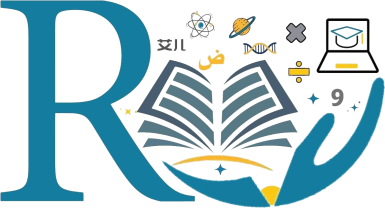 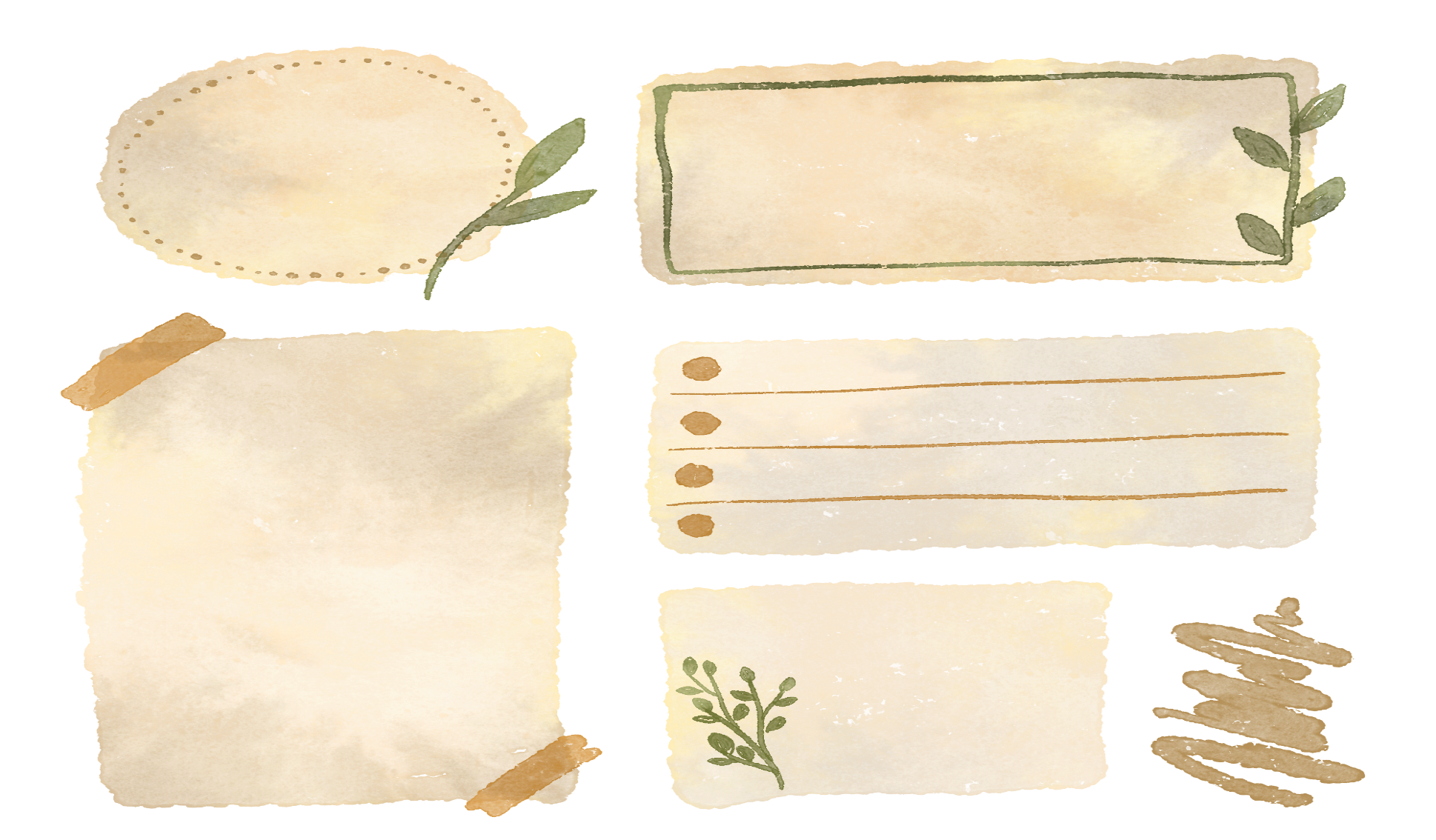 الوحدة الأولى
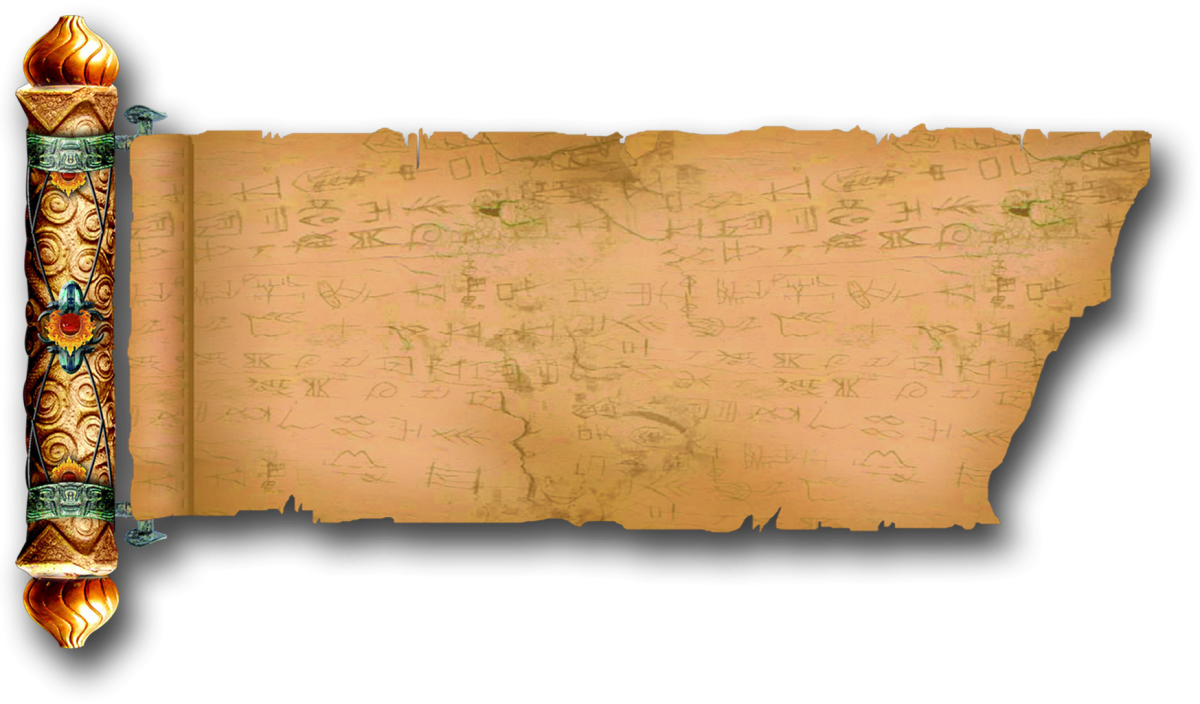 مقدمة في علم القانون
معلم المادة : عادل مسفر الشهري
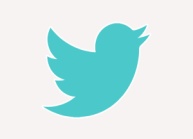 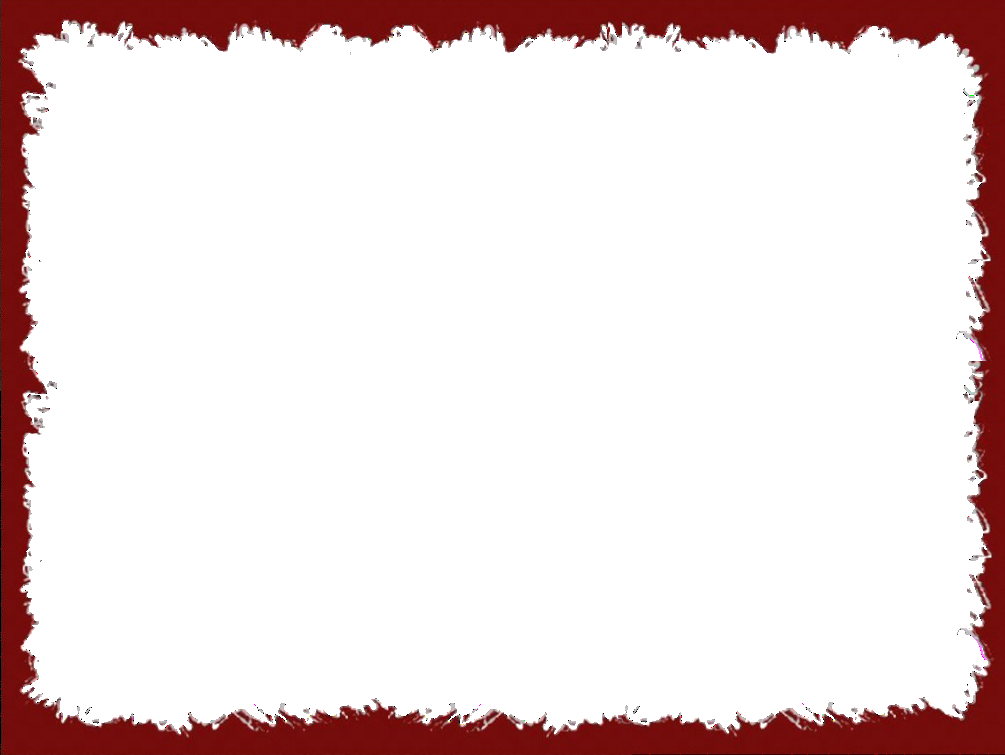 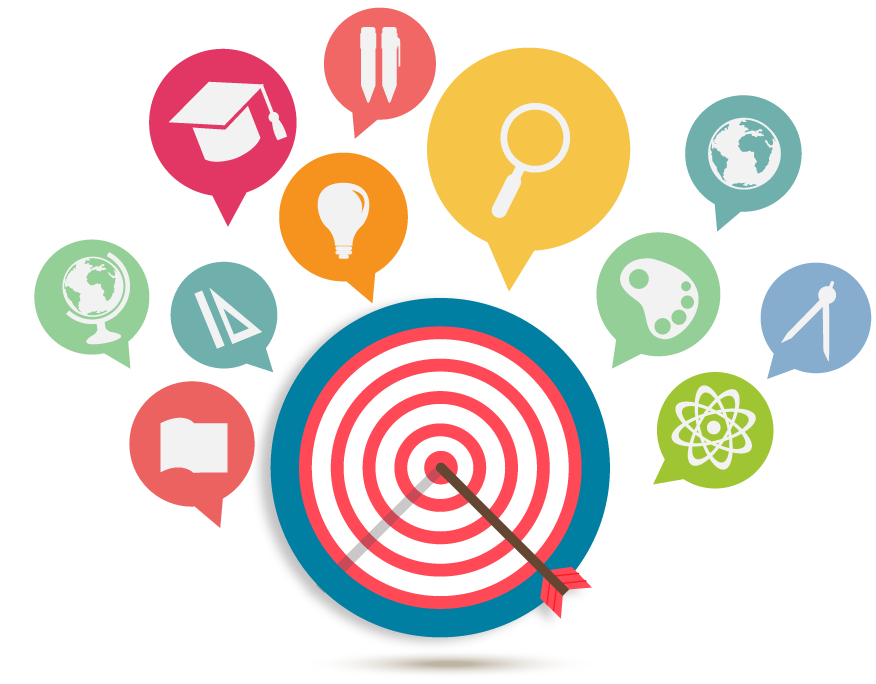 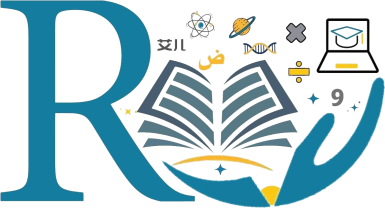 أهداف الوحدة:
يتوقع من المتعلم بعد دراسة الوحدة أن يكون قادرا على:

استذكار تاريخ نشأة علم القانون قبل الإسلام وبعد بعثة الرسول صلي الله عليه وسلم
استيعاب أهمية وضرورة القانون في الوقت المعاصر والحضارات السابقة
تتبع عوامل تطور النظم القانونية من العصور السابقة حتى عصرنا الحالي
استخلاص أبرز وظائف القانون.
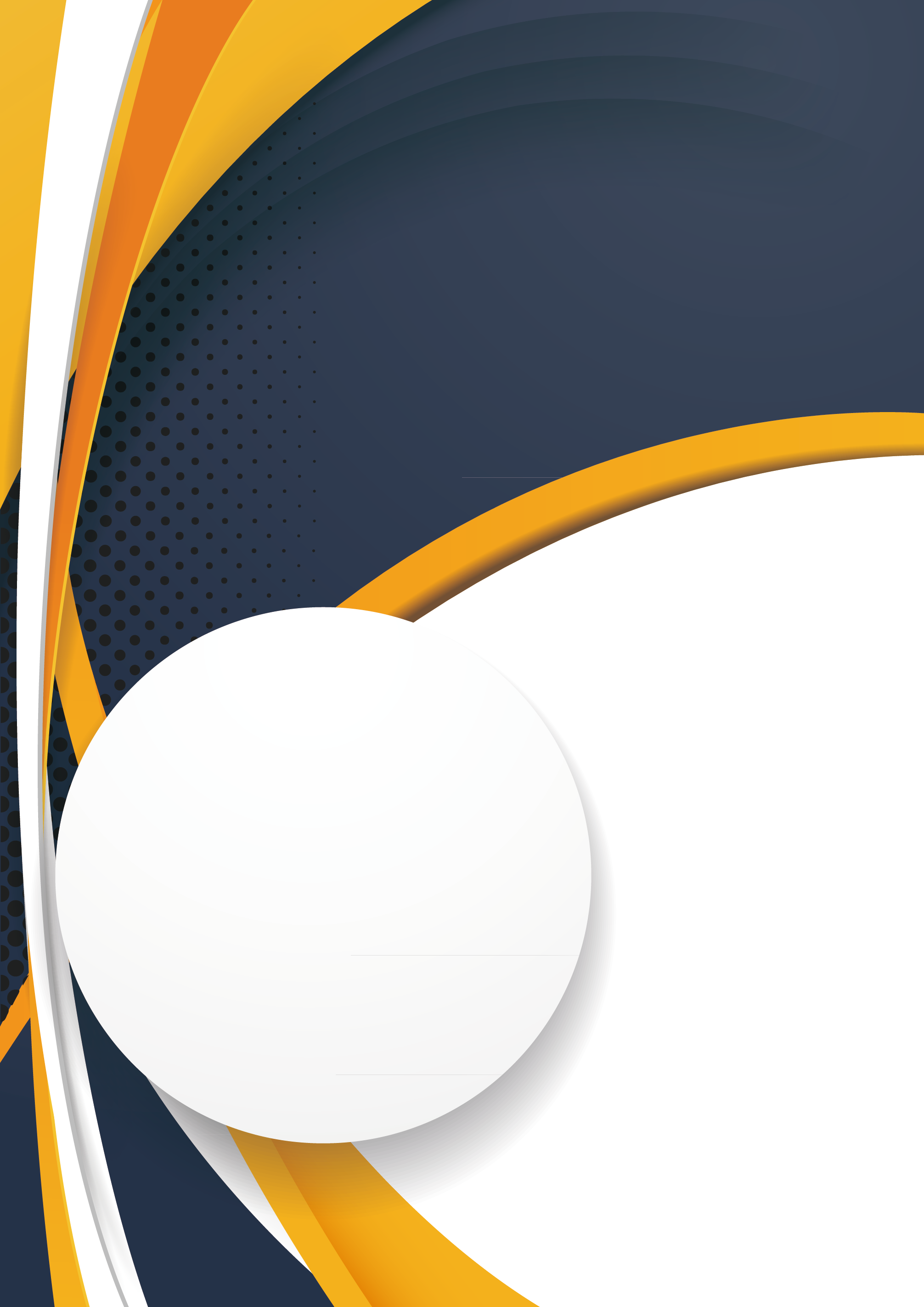 الدرس الثالث
تطور القانون ووظيفته
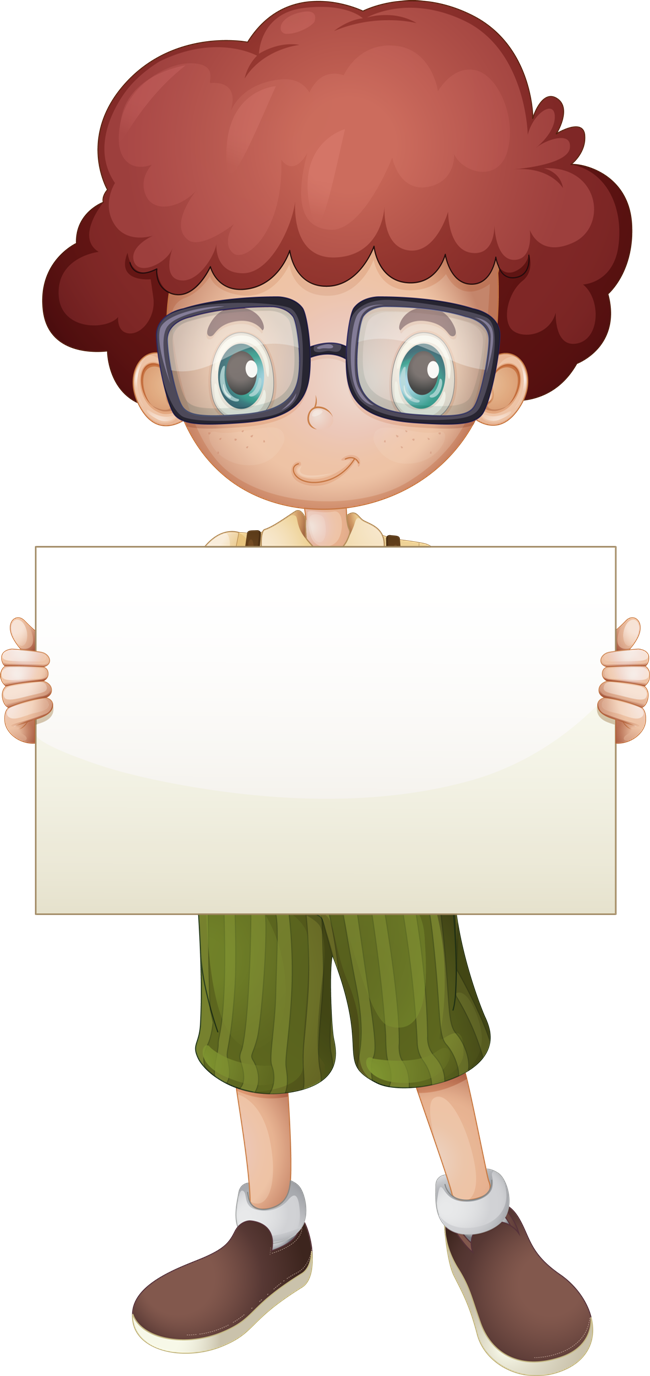 تطوُّر القانون يتأثر بعوامل عديدة أهمّها: العامل الديني، والعامل الاقتصادي، والعامل الاجتماعي، وعامل الصحة العامة، والعامل الجغرافي والبيئي، والعامل التاريخي.
تمهيد
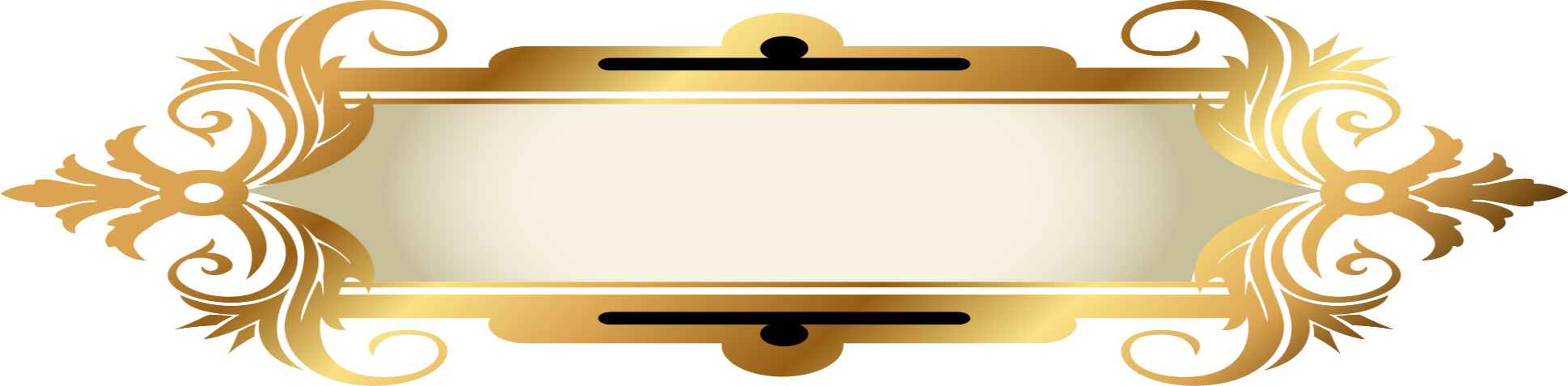 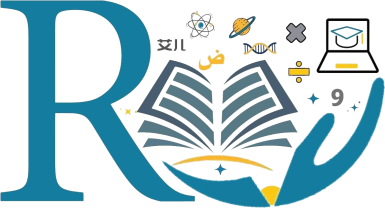 عوامل تطوّر القانون
يرجع تطوّر القانون إلى عدة عوامل خاصة بالأمم والشعوب المختلفة، ويمكن إجمال عوامل تطور القوانين في جميع الحضارات والشعوب كالآتي:
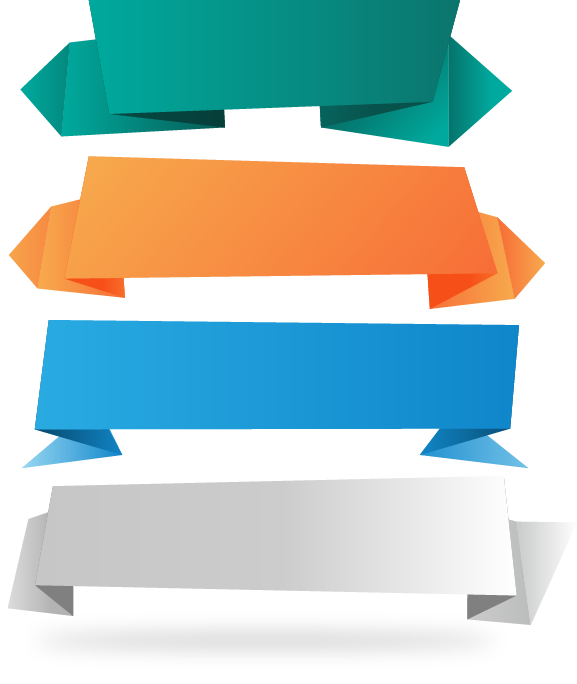 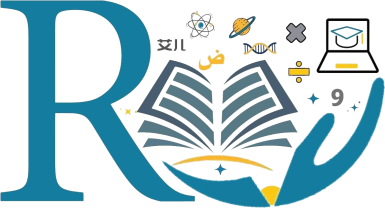 1- العامل الديني: فالإسلام ألغى التقاليد والمبادئ التي تتعارض مع أحكام الشريعة الإسلامية، ومن الأمثلة على ذلك: تحريم الربا في البيوع.
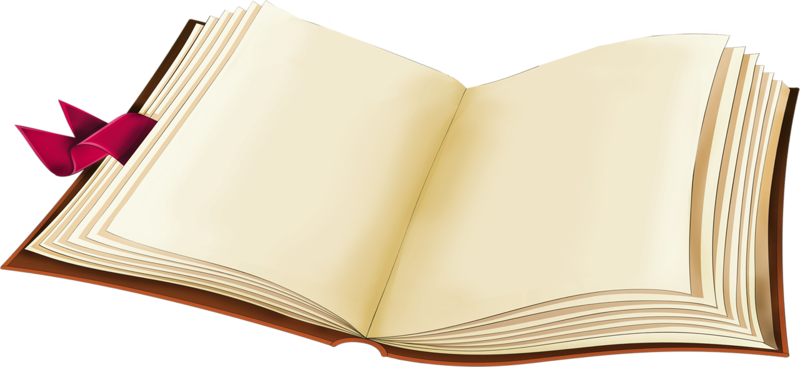 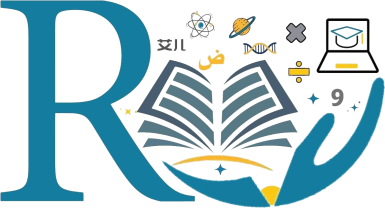 2- العامل الاقتصادي: حيث ظهرت عقود جديدة لها أهميتها في الحياة الاقتصادية، مثل عقد التأمين كما ظهرت قواعد قانونية .
جديدة لمواكبة الوضع الاقتصادي، مثل القانون الضريبي.
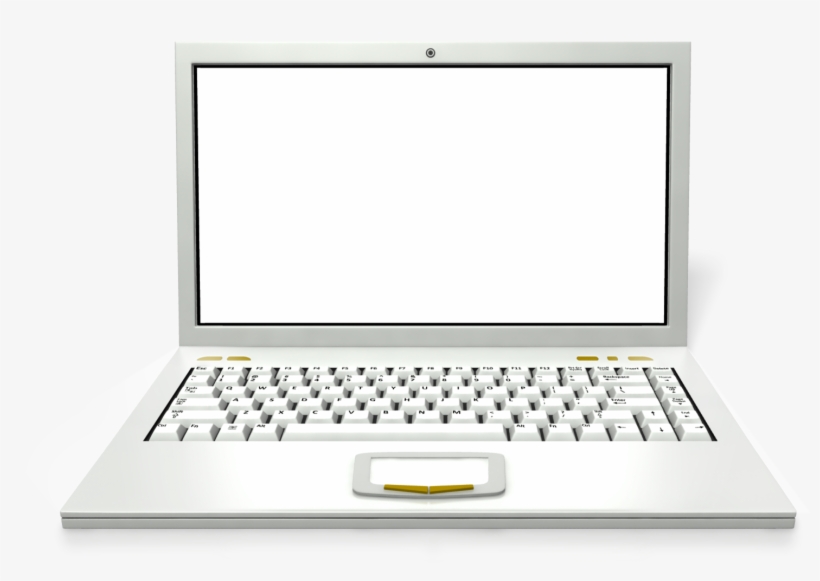 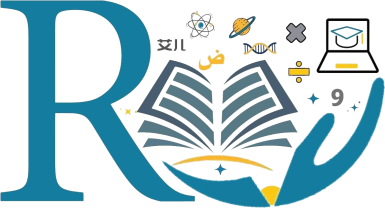 3- العامل الاجتماعي: إذ إن لكل دولة قوانينها الخاصة بها والمنبثقة من بيئتها الاجتماعية وخصوصيتها الثقافية.
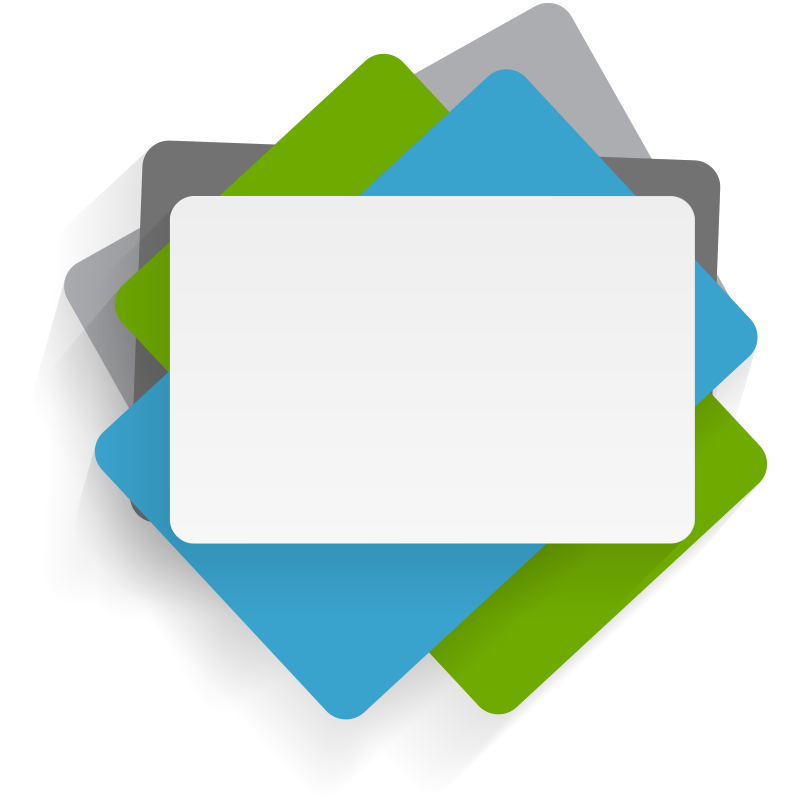 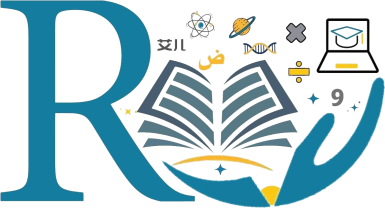 4- عامل الصحة العامة: إذ إن حدوث بعض الأوبئة أو الأمراض العابرة للقارات يحتاج إلى وضع قواعد قانونية مشتركة بين أكثر من دولة لحماية الصحة العامة
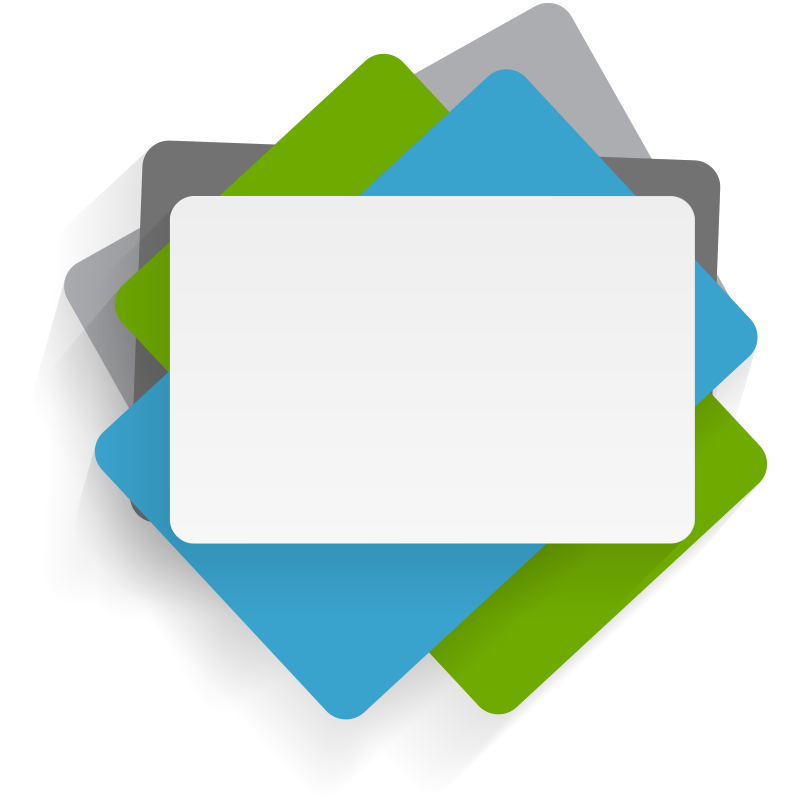 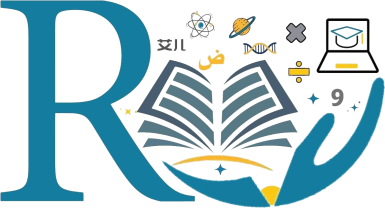 5- العامل الجغرافي والبيئي: إذ تتطلب طبيعة البلد الجغرافية والبيئية قوانين خاصة تلائم طبيعتها، مثل ما تصدره الدول الساحلية من قوانين تنظم الملاحة البحرية لا يتم إصدارها في الدول غير الساحلية
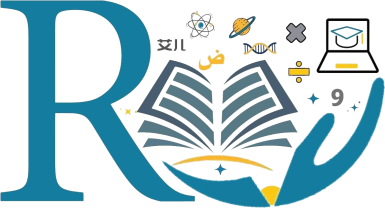 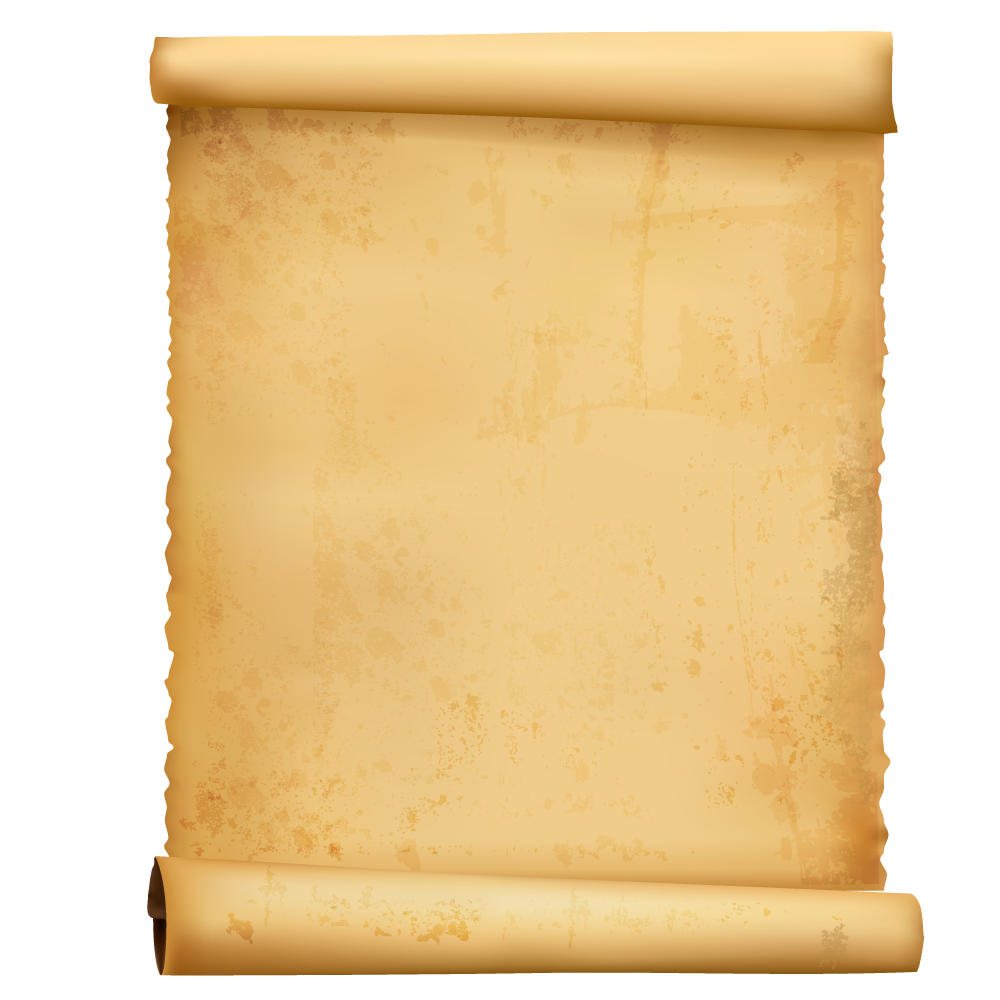 العامل التاريخي: حيث تتمتع كل حضارة بتاريخ يختلف عن الحضارات الأخرى؛ مما يؤدي إلى وجود قواعد قانونية ذات طابع خاص بتلك الحضارة؛ مثال ذلك: بعض القواعد المنظمة للحج والعمرة لها امتداد تاريخي.
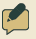 التباعد الإجتماعي
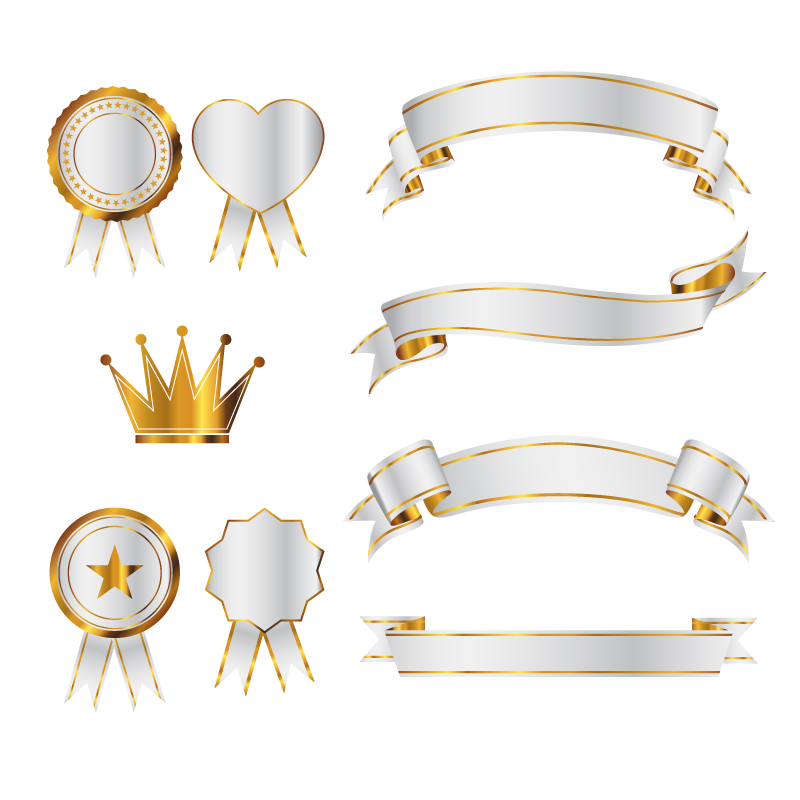 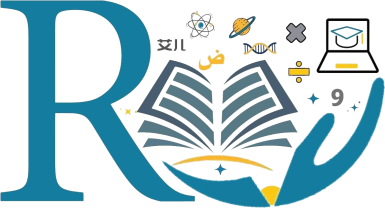 وظيفة القانون
الإنسان كائن اجتماعي بطبعه، ويحتاج إلى العيش في مجتمع يضم أفرادًا تنشأ بينهم علاقات ومعاملات ينجم عنها تعارض في المصالح قد تؤدي إلى منازعات، وبالتالي لا بد من وجود قواعد قانونية تنظم سلوك الأفراد في العلاقات والمعاملات وتحفظ الحقوق وتحل المنازعات
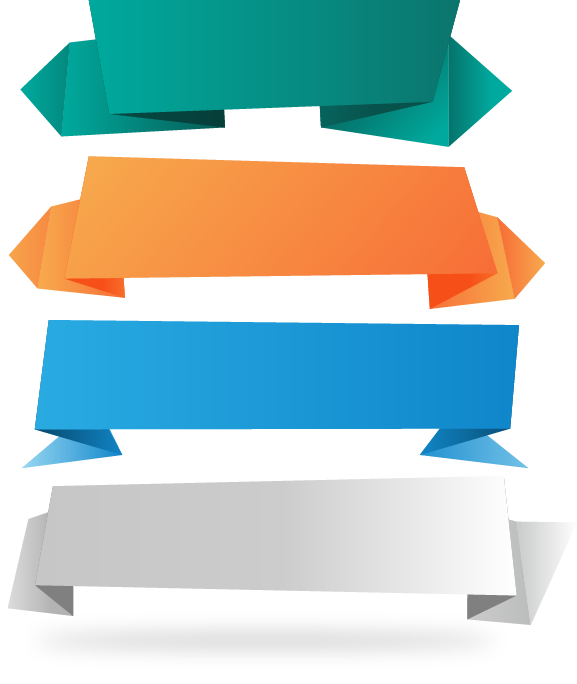 وتكمن أهمية القانون في حياة البشرية في الوظائف التي يقوم بها، ومنها على سبيل المثال لا الحصر:
الحفاظ على كيان المجتمع وأمنه واستقراره وطمأنينته، من خلال الالتزام بالسلوك الذي يفرضه على المجتمع.
أداة لتحقيق العدل والتوازن بين المصالح في المجتمع.
وسيلة لضمان حماية حريات الأفراد وصيانة الحقوق الشخصية؛ كحق التملك، والحقوق الفردية كحق الحياة وحق العمل.
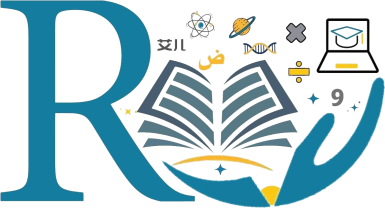 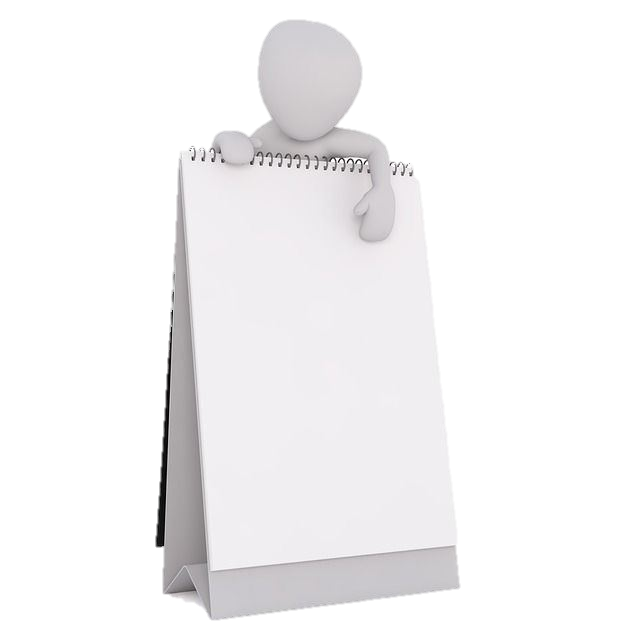 التقويم
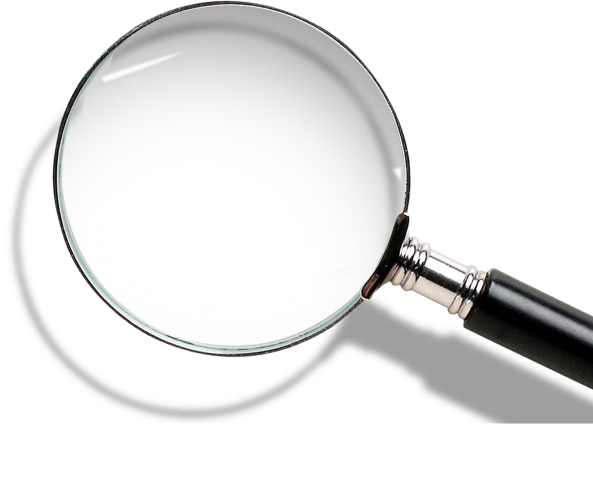 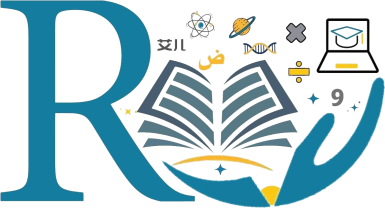 اتحقق
ما أثر العامل الاقتصادي وأثر العامل الاجتماعي في تطور القانون؟
.........................................................
.........................................................
.........................................................
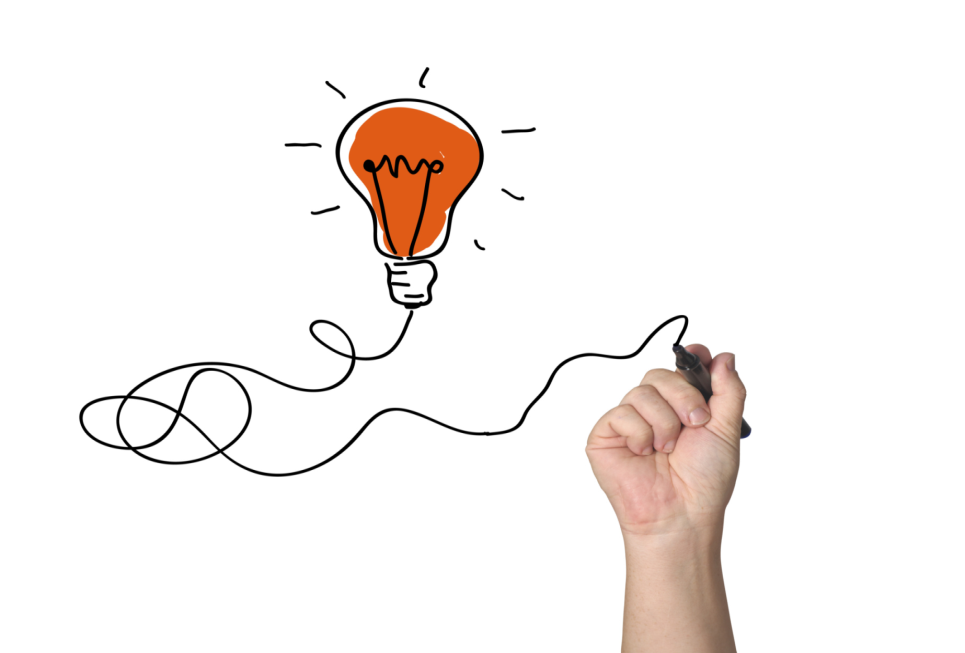 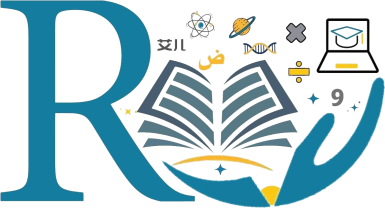 الإجابة
العامل الاقتصادي: حيث ظهرت عقود جديدة لها أهميتها في الحياة الاقتصادية، مثل عقد التأمين كما ظهرت قواعد قانونية جديدة لمواكبة الوضع الاقتصادي، مثل القانون الضريبي.
العامل الاجتماعي: إذ إن لكل دولة قوانينها الخاصة بها والمنبثقة من بيئتها الاجتماعية وخصوصيتها الثقافية.
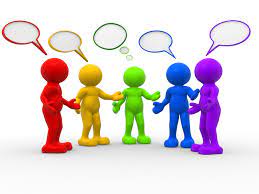 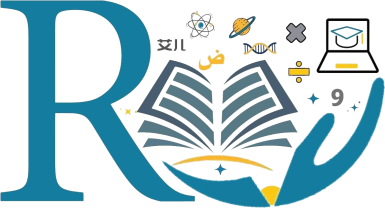 أناقش
ناقش بإيجاز وظائف القانون في حياة الأفراد والمجتمع؟
.........................................................
.........................................................
.........................................................
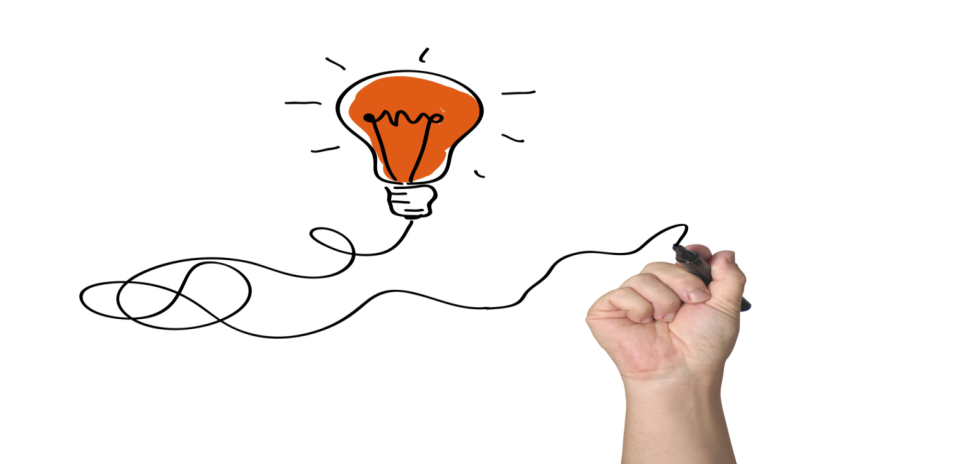 الإجابة
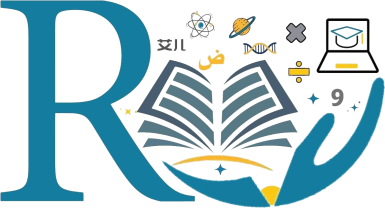 لها دور كبير في تنظيم سلوك الأفراد في العلاقات والمعاملات كما انها تحفظ الحقوق وتحل النزاعات وتمكن أهميتها في الوظائف التي تقوم بها مثلا:
الحفاظ على كيان المجتمع وأمنه واستقراره وطمأنينته، من خلال الالتزام بالسلوك الذي يفرضه على المجتمع.
أداة لتحقيق العدل والتوازن بين المصالح في المجتمع.
وسيلة لضمان حماية حريات الأفراد وصيانة الحقوق الشخصية؛ كحق التملك، والحقوق الفردية كحق الحياة وحق العمل.
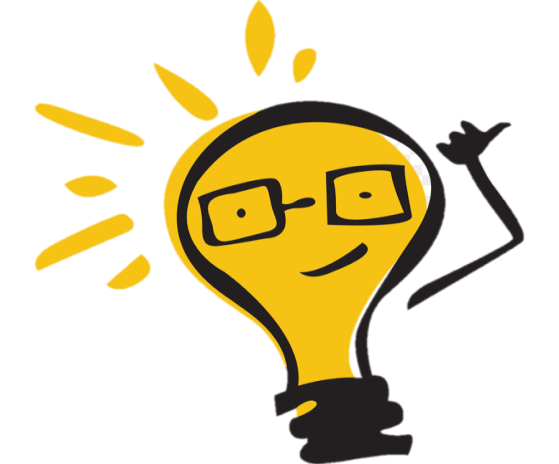 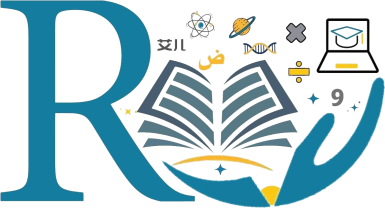 أستنتج
ما النتائج المستفادة من معرفة تطوّر القانون؟
.........................................................
.........................................................
.........................................................
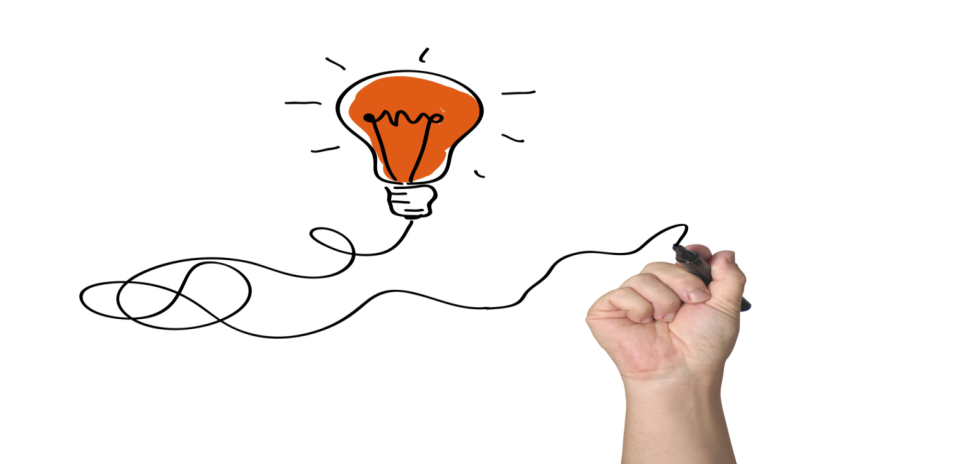 الإجابة
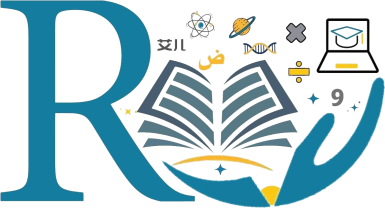